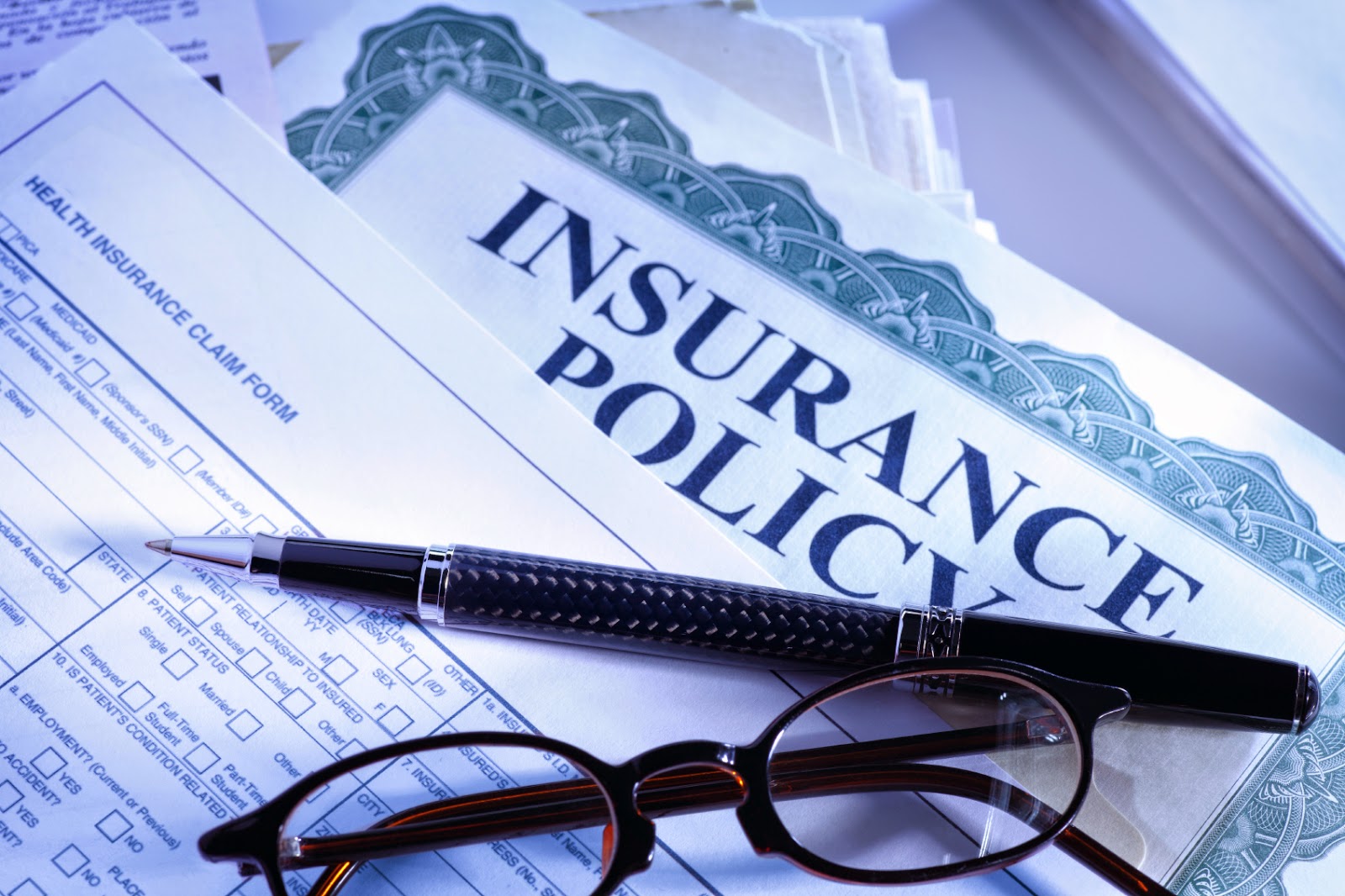 On the Corporate Demand for Insurance: Evidence from the Reinsurance Market
อิสริยะ สัตกุลพิบูลย์
งานวิจัยโดย Mayers and Smith, Journal of Business (1990)
หัวข้อที่จะบรรยายในวันนี้
คำถามงานวิจัยและความสำคัญของงานวิจัยชิ้นนี้
วรรณกรรมปริทัศน์ ทฤษฎีที่เกี่ยวข้อง และสมมติฐาน
ระเบียบวิธีวิจัย
ข้อมูลที่ใช้และการสรุปข้อมูล
ผลการศึกษา
สรุปผลการศึกษา
คำถามงานวิจัย
งานวิจัยชิ้นนี้ต้องการศึกษาว่า

“ปัจจัยใดที่มีความสัมพันธ์อย่างมีนัยสำคัญต่ออุปสงค์ต่อการซื้อประกันภัยต่อในบรรดาธุรกิจประกันวินาศภัยในสหรัฐอเมริกา?”
ความสำคัญของงานวิจัยชิ้นนี้
งานวิจัยที่ผ่าน ๆ มามีจุดบกพร่องที่สำคัญสองประการ
ยังมีกรอบแนวคิดที่ว่าเหตุผลที่บริษัทจะซื้อประกันนั้นเป็นเพราะบริษัทเป็นพวก “กลัวความเสี่ยง” (Risk Averse)... แต่ในความเป็นจริงมันไม่ใช่เสียทั้งหมด
ข้อมูลในงานวิจัยที่เกี่ยวข้องกับอุปสงค์ต่อผลิตภัณฑ์ประกันภัยนั้นยังมีจำกัด
ความสำคัญของงานวิจัยชิ้นนี้
งานวิจัยชิ้นนี้ได้แก้จุดบกพร่องทั้งสองประการดังนี้
เลิกสมมติว่าบริษัทเป็นพวก “กลัวความเสี่ยง” (Risk Averse) แต่เหตุผลที่บริษัทจะซื้อประกันนั้นเป็นเพราะ:
ต้องการจัดการภาษี 
ต้องการลดต้นทุนจากการล้มละลาย 
โครงสร้างและการถือหุ้นหรือเป็นเจ้าของบริษัท 
ความได้เปรียบเชิงเปรียบเทียบในการเอาประกันของบริษัทประกันภัย 
การตอบแทนผู้บริหาร/ผู้จัดการของบริษัท

ใช้ข้อมูลธุรกรรมการประกันภัยต่อของบริษัทประกันภัยในสหรัฐอเมริกาซึ่งมีการเก็บข้อมูลและเปิดเผยอย่างเป็นระบบมาเป็นเวลานาน
นอกเรื่อง... ดู Schedule F ของ Statutory Reporting ของบริษัท Allstate
นอกเรื่อง... ดูโครงสร้างบริษัทแบบ Lloyd’s และ Reciprocalhttps://en.wikipedia.org/wiki/Lloyd%27s_of_London https://en.wikipedia.org/wiki/Reciprocal_inter-insurance_exchange
วรรณกรรมปริทัศน์ ทฤษฎีที่เกี่ยวข้อง และสมมติฐาน
โครงสร้างความเป็นเจ้าของบริษัท (*** เน้นตัวนี้)
ปัจจัยด้านภาษี
ต้นทุนที่เกี่ยวข้องกับการล้มละลาย
แรงจูงใจในการลงทุน
การแบ่งปันความเสี่ยงที่เหมาะสม (Optimal Risk Sharing)
ประสิทธิภาพของธุรกิจอุตสาหกรรมประกันภัย
ระเบียบวิธีวิจัย
ตัวแปรตามที่สนใจ ได้แก่
อัตราส่วนเบี้ยประกันภัยต่อจ่ายหารด้วยเบี้ยประกันภัยที่รับมาทั้งหมด

ตัวแปรต้น ได้แก่
ขนาด
ความกระจุกตัวของธุรกิจประกันที่ขายออกไป
ความกระจุกตัวของพื้นที่ที่บริษัทรับประกัน
โครงสร้างการเป็นเจ้าของบริษัท
Best’s Rating
Line of Business
ระเบียบวิธีวิจัย
เครื่องมือที่ใช้ ได้แก่
การวิเคราะห์ t-test ของความแตกต่างระหว่างกลุ่มตัวอย่างสองกลุ่ม
การวิเคราะห์สมการถดถอย
ข้อมูลที่ใช้และสรุปข้อมูล
ข้อมูลมาจาก A.M.Best Company ในปี 1981 
ประกอบไปด้วยข้อมูลรายประเภทของการประกันภัย (Lines of Business) 26 ประเภท
แบ่งตามโครงสร้างความเป็นเจ้าของบริษัท ได้แก่ Lloyd’s, stock, mutual, reciprocal หรือเป็นบริษัทในเครือหรือไม่ 
ข้อมูลทั้งหมด 1276 บริษัท
บริษัทจำกัด 854 บริษัท 
บริษัทแบบ mutual 320 บริษัท
บริษัทแบบ reciprocal 60 บริษัท
Lloyd’s 42 บริษัท
ผลการศึกษา
ธุรกิจประเภท Lloyd’s มีการใช้ประกันภัยต่อมากที่สุด
บริษัทประกันประเภทหุ้น (stock) และมีผู้ถือหุ้นมากรายมีการใช้ประกันภัยต่อน้อยที่สุด
เมื่อควบคุมตัวแปรที่เป็นบริษัทในเครือโดยการใช้ interaction variable พบว่ามีการใช้ประกันภัยต่อน้อยลงอย่างมีนัยสำคัญ
สรุปผลการศึกษา
งานวิจัยชิ้นนี้ได้แก้จุดบกพร่องทั้งสองประการดังนี้
เลิกสมมติว่าบริษัทเป็นพวก “กลัวความเสี่ยง” (Risk Averse) แต่เหตุผลที่บริษัทจะซื้อประกันนั้นเป็นเพราะ:
ต้องการจัดการภาษี 
ต้องการลดต้นทุนจากการล้มละลาย 
โครงสร้างและการถือหุ้นหรือเป็นเจ้าของบริษัท 
ความได้เปรียบเชิงเปรียบเทียบในการเอาประกันของบริษัทประกันภัย 
การตอบแทนผู้บริหาร/ผู้จัดการของบริษัท

ใช้ข้อมูลธุรกรรมการประกันภัยต่อของบริษัทประกันภัยในสหรัฐอเมริกาซึ่งมีการเก็บข้อมูลและเปิดเผยอย่างเป็นระบบมาเป็นเวลานาน
สรุปผลการศึกษา
ธุรกิจประเภท Lloyd’s มีการใช้ประกันภัยต่อมากที่สุด เพราะมีความสามารถในการกระจายความเสี่ยง (diversify) จำกัด
บริษัทประกันประเภทหุ้น (stock) และมีผู้ถือหุ้นมากรายมีการใช้ประกันภัยต่อน้อยที่สุดเพราะมีความสามารถในการกระจายความเสี่ยงสูงอยู่แล้ว อาจมีความจำเป็นในการซื้อประกันน้อย
เมื่อควบคุมตัวแปรที่เป็นบริษัทในเครือโดยการใช้ interaction variable พบว่ามีการใช้ประกันภัยต่อน้อยลงอย่างมีนัยสำคัญ เนื่องจากมีความสามารถกระจายความเสี่ยงไปยังบริษัทในเครือได้